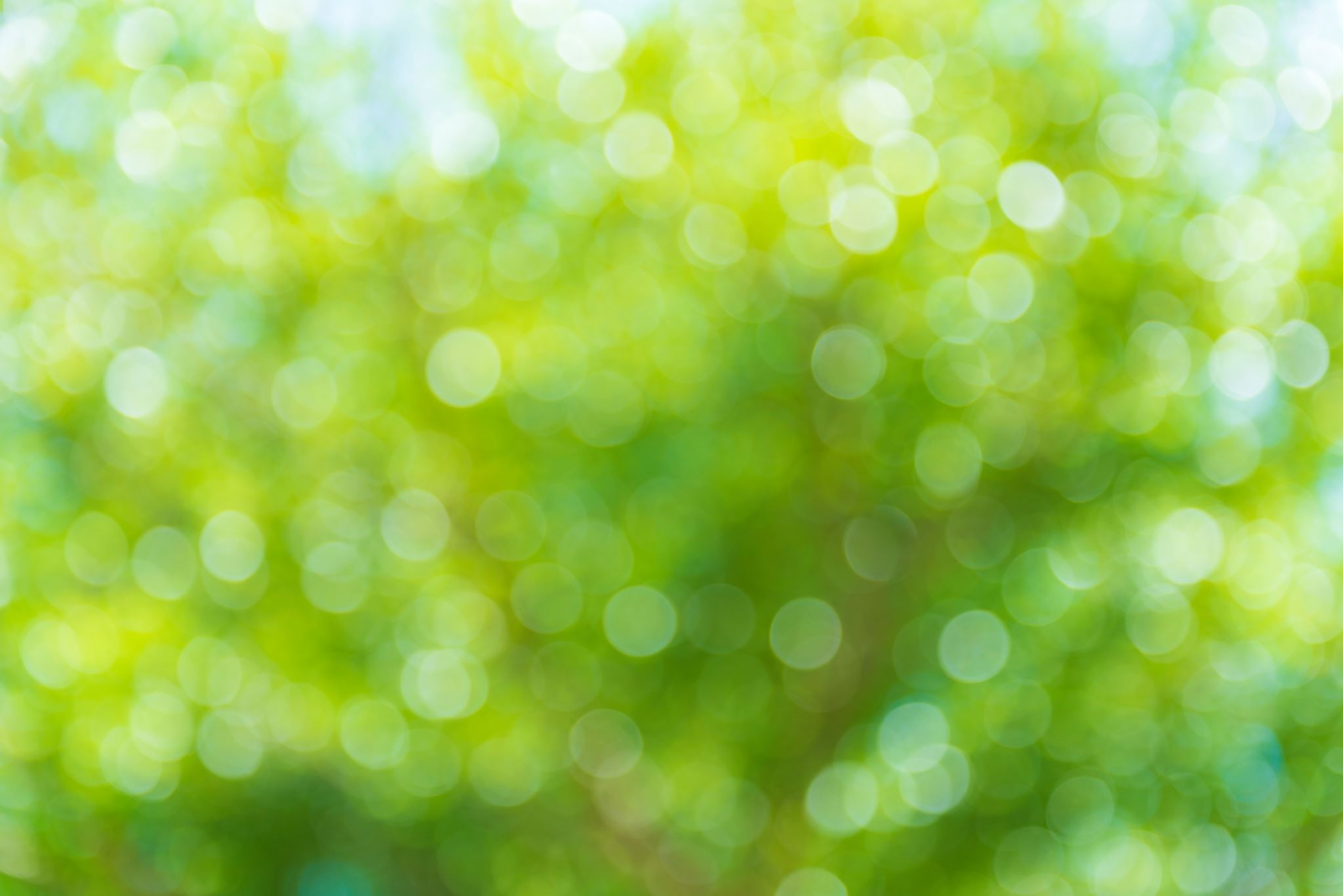 Çevre Sosyolojisi
Belgesel
GASLAND
Yayın tarihi: 15 Eylül 2010 (ABD)
Yönetmen: Josh Fox
Anlatan: Josh Fox
GASLAND
Gasland, Josh Fox tarafından yazılmış ve yönetilen bir belgesel.
Doğalgaz sondajının çevreye verdiği zaralar belgeselde inceleniyor.
GASLAND
Amaç:
Belgeselin çevre sosyolojisi dersinde tartışılan konular çerçevesinde genel bir değerlendirmesinin yapılması planlanmaktadır.
Belgesel değerlendirmesi 10 puandır.